Маленькие породы собак
Тема: Собака- друг человека
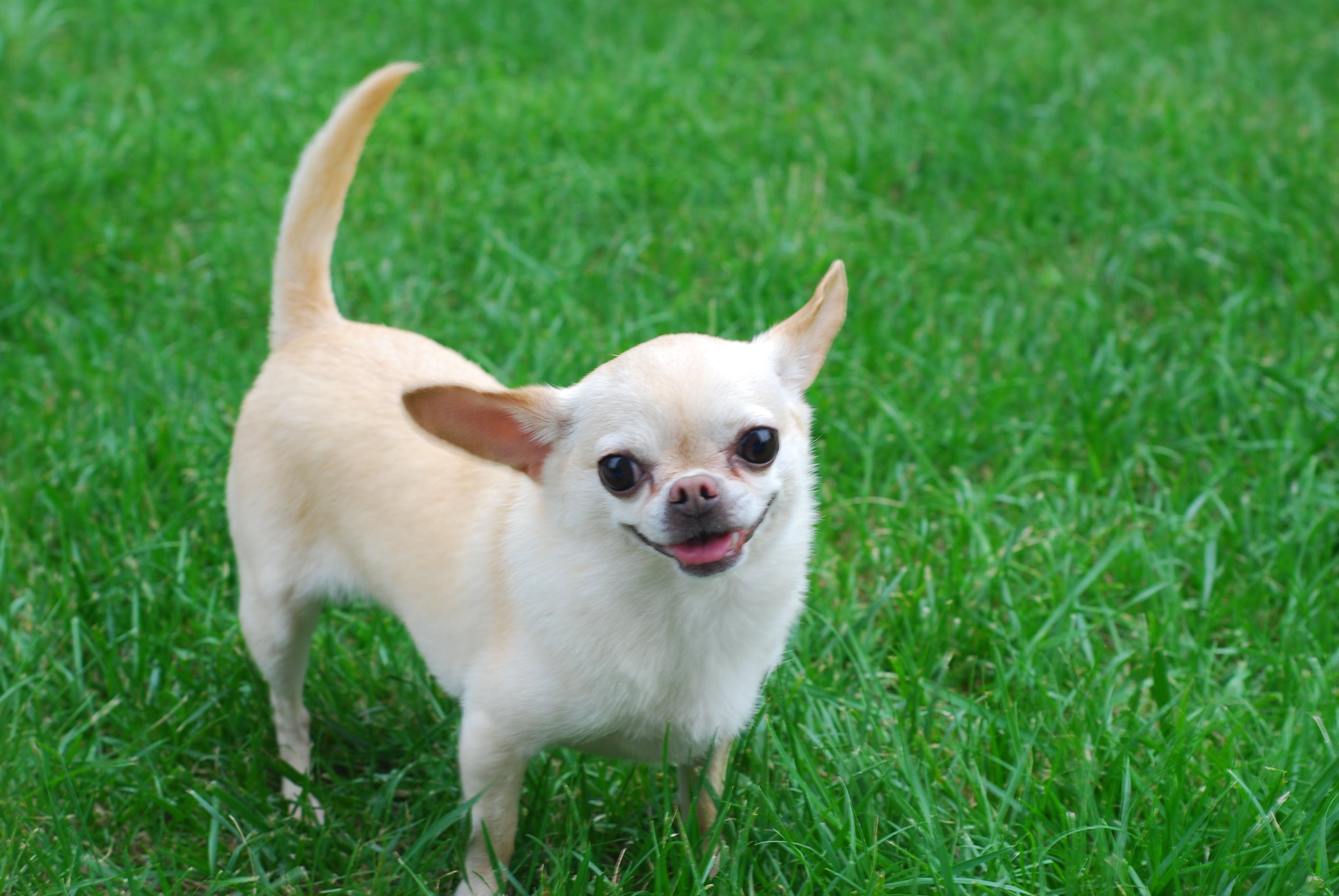 Чихуахуа
Декоративная собака малого размера. Бесконечно преданы хозяину и чрезвычайно самолюбивы.
Мопс
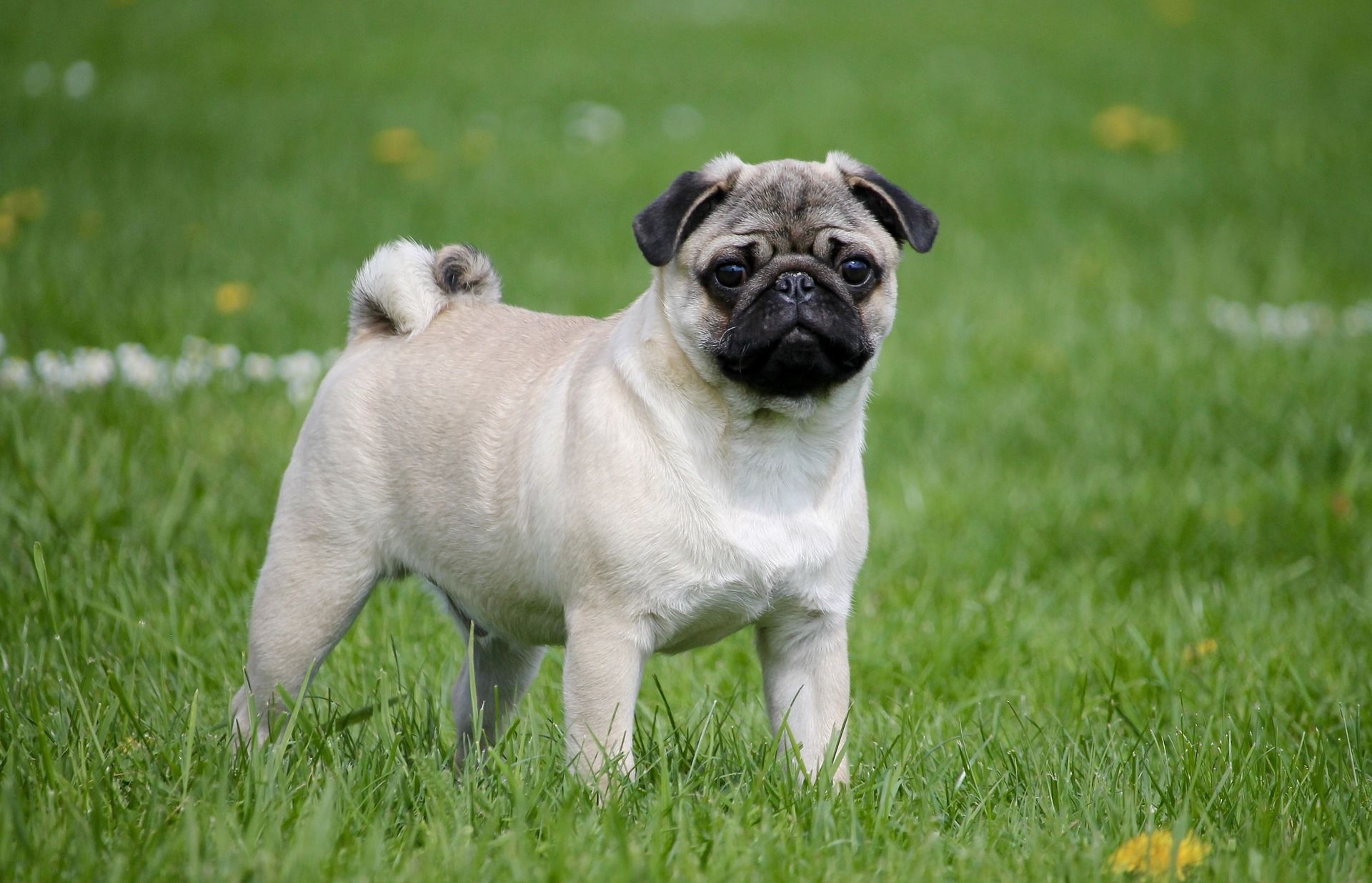 Мопсы дружелюбны по отношению к членам семьи, незнакомцам и другим животным.
Подходят для неопытных владельцев.
Бигль
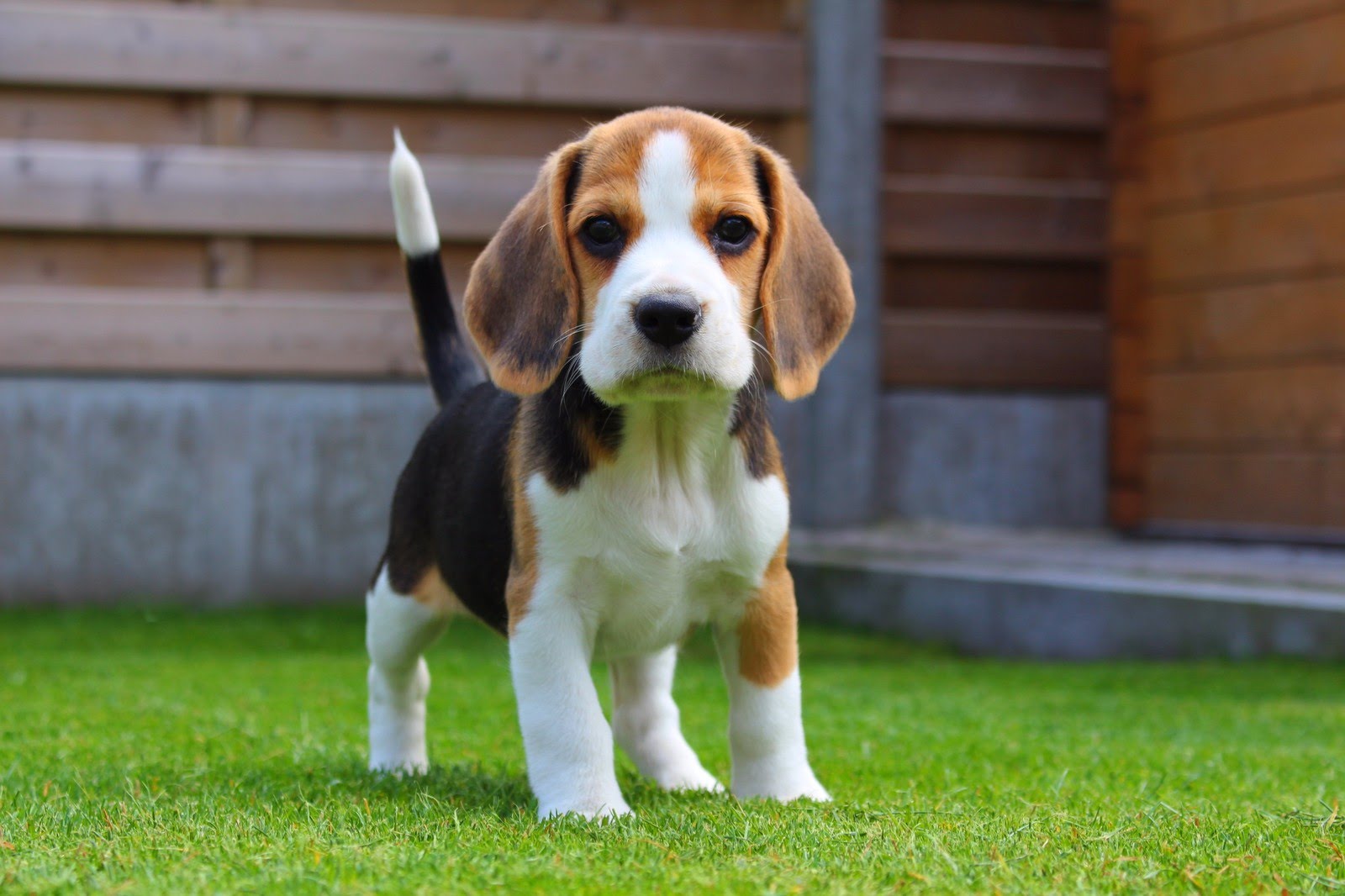 Этот весёлый добряк станет отличным другом: любящим, терпеливым и, что важно, неприхотливым в уходе. Бигль постоянно нуждается в компании и оттого плохо переносит одиночество.